資料3-1
精神障がい者への地域ネットワーク支援
高槻市障がい者就業・生活支援センター　所長
精神保健福祉士　陸野　肇

〒569-0071　大阪府高槻市高槻町4番17号
 TEL 072-668-4510 / FAX 072-662-4530 / E-Mail skip4510@tiara.ocn.ne.jp
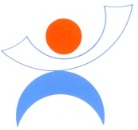 1
今日の話
Ⅰ、高槻センターと地域の状況

Ⅱ、精神ワーキングの成り立ち
　～　実践報告から般化へ、そして形骸化を防ぐ為に～

Ⅲ、就労支援の共通言語
　～　連携・ネットワークの為の共通言語　～
2
Ⅰ、地域と高槻センターの状況
管轄　　　高槻市・島本町
人口　　　約38万人（高槻市35万、島本町3万）
スタッフ　就業６名、生活1.5名、
　　　　　　　 ジョブコーチ１名
社会資源
就労移行支援事業所　９ヶ所（今年度８月、１１月に2か所新設）
　　



支援学校　5校






精神科医療機関　25ヶ所ほど（デイケア設置は１０ヶ所）
ワークスポット　　　　　　　　　 ワーク工房事業所　　　　　ジョブジョイントおおさかたかつきブランチ
LITALICO高槻センター　　 就労支援センターはな　　　第３共働舎花の会、
就労支援センターフォルツァ　ディーキャリア                 カラフル高槻
高槻支援学校、摂津支援学校、茨木支援学校
とりかい高等支援学校、むらの高等支援学校
3
高槻市障がい者就業生活支援センターの現状
2017年（Ｈ29年）度　新規登録者
　身体　16人、知的39人、精神51人、その他3人、合計106人
2017年（Ｈ29年）度　一般就職件数
　身体　8件、知的40件、精神37件、その他1件、合計86件
2017年（Ｈ29年）度　Ａ型就職件数
　身体1件、知的8件、精神13件　合計22件
1200人以上の登録者がおり、年間100人強の新規登録者、100人弱の就職者が出るセンターであるが、それは地域連携の賜物であり、まさに地域の実績である
4
たかつき・しまもと障がい者就労支援ネットワーク
　　



最近のテーマ　　　　１月　就ポツ運営協議会
　　　　　　　　　　　　　２月　定着支援事業について
　　　　　　　　　　　　　3月　雇用促進法改正について
　　　　　　　　　　　　　5月　振り返りと今年度の取り組みについて
　　　　　　　　　　　　　7月　就労移行支援事業所アピール合戦
　　　　　　　　　　　　　9月　就労当事者体験談発表
　　　　　　　　　　　　10月　定着支援を考える
　　　　　　　　　　　　11月　福島の就労支援ネットワークについて
　　　　　　　　　　　　１２月　人権研修（生活困窮制度）　　　など
〇高槻市及び島本町内の、就労移行支援事業所、支援学校、医療　
　機関、地域活動支援センター、相談支援事業所などが参加するネ
  ットワーク。
〇月に一度の会議を開催（原則月1回）
5
就労支援ネットワーク組織図
ネットワーク会議（原則月1回）
支援力向上の研修や情報交換を行う場
運営会議（原則月1回）
ネットワーク会議の事務局*による会議の企画・運営
ワーキングチーム（必要時に随時活動）
　特定の地域ニーズ・課題に特化した活動を実施
ワーキングチーム
プロジェクト（必要時に随時活動）
　精神ワーキングは、地域ニーズ・課題に特化した
　活動を実施する為にプロジェクトもある
＊事務局は、（社福）育成福祉会 就労準備室、（社福）つながり サニースポット、
  （社福）明星福祉会 芥川事業所、高槻市障がい者就業・生活支援センターが担う。
6
ワーキングチーム（以下Ｗｒ）
・精神Ｗｒ
・就労支援基礎講座Ｗｒ
・就労移行サビ管Ｗｒ
・B型Ｗｒ
・サポート教材Ｗｒ
・企業Ｗｒ
・在職者交流Ｗｒ　　　　　　他に女子部もあります

精神Ｗｒは、デイケア見学プロジェクト（以下P）、働くを考える会P、デイケア体験実習P、当事者研究・研究Pが活動しています
7
Ⅱ、精神ワーキングの成り立ち

～　実践報告から般化へ、そして形骸化を防ぐ為に　～
就業・生活支援センターの１相談員がネットワークを立ち上げでから現在までの6年半実践報告
まずはじめに行ったのが…
①個別連携を大切にして地域の社会資源（施設・支援者）を知る
　　　●個別ケースワークでの丁寧な連携の具体例
　　　　・本人が利用している施設担当者には電話で報告と今後の支援相談する。
　　　　・必要に応じて３者面談を実施
　　　　・本人が利用希望した施設にはセンターの職員が一緒に見学しにいく。
　　　　・ケア会議・ケースカンファレンスに参加（召集したり召集されたり）
②地域の関係機関会議・イベント・集まりには積極的に関わる
　　　 ・就労支援ネットワーク会議（１回/１か月　事務局を担う）
　　　 ・精神保健福祉関係機関連絡会議（１回/２か月）
　　　 ・クリニックの地域交流勉強会（１回/２か月）
　　　 ・他施設の運営協議会・イベントなど
　　　 ・精神保健関係機関スタッフの交流会（１回/１か月）
▶地域との連携も大切にしているが、その土台となるのは目の前の
　本人さんへの丁寧な支援である
8
その結果、地域の自分自身を社会資源をして認めてもらえだした。そして新たな取り組みも始まった
①個別ケースでの連携活性化
　　個人宛に事業所から新規ケース依頼、指名での依頼も増える。登録者以外のケース相談
②機関同士での連携活性化
　　イベントやプログラムの講師依頼がくる様になった
　　　　　保健所グループワーク、家族教室
　　　　　委託訓練ＯＡ基礎講座、精神科デイケアなど
　　逆に就労者体験談発表を提案し実行。本人への依頼文と謝礼も出してもらえた
③就労支援基礎講座を企画・実施（もともと就労相談部門の研修を地域へ発展）
　2014年度、入職２年２ヶ月、7月に初実施
　　　今まで連携を重ねてきた地域の支援者に講師依頼
　　　　　　ＨＷ、精神科クリニック、発達障がいに特化した就労移行、当事者など
　　　延べ90名弱参加。地活、医療機関、児童施設、企業、行政からも参加
　2015年度　４法人で合同開催。
　2016年度　同様に開催でき、新しいＨＷの統括も引き続き講師をしてもらえた
　2017年度　他法人の担当メンバーが異動になりながらも引き続き開催
　2018年度　リーダーを就ポツ他スタッフに引き継ぎ完了。他機関がサブリーダー。
9
④新たなネットワークの立ち上げと現在までの経過
　既存の障がい者就労支援ネットワークで精神ワーキングチームを立ち上げた。
　主旨　「　就労支援と精神科医療・福祉との連携・協働を考える　」
　具体的な活動としては、
2013年度 入職２年目、7月頃から　「デイケア見学」を不定期開始。
　　　　３機関（当センター、就労移行２か所）で圏域10か所のデイケア見学開始
2014年度 11月から例会を月に一回開催
　　　　基礎講座参加の医療・福祉・就労に呼びかけ約10機関、約12名が参加
　　　　情報共有を中心に例会を開催。デイケア見学は停滞・・・。
2015年度　精神Ｗｒメンバー３人で他地域研修でネットワークをテーマに講師
2016年度　デイケア見学を精神ワーキングのプロジェクトとして位置づけ再開。
　　　　　　プロジェクトが活性化
　　　　　　　デイケア見学P、スタッフデイケア体験実習P、働くを考える会P、
　　　　　　当事者研究・研究P
2017年度  医療機関が精神ワーキングサブリーダーを担ってくれる。
　　　　　　　働くを考える会Pもリーダーを他機関に依頼。
　　　　　　　別枠で企業ワーキングの立ち上げ。就労移行がリーダー、陸野はサブ。
2018年度  働くを考える会Pでは、トークカフェを実施。
10
ネットワーク理論
3層構造のネットワーク
政策形成に向けての連携
（自立支援協議会や審議会など）
継続的な機関連携
（地域のネットワーク）
ケースを通じての連携
（ケースワーク）
資料：松為信雄2009  　　　『地域における障害者の就労支援ネットワークに関する調査研究』 NPO法人 ジョブコーチ・ネットワーク
ネットワークの土台となるのは目の前の本人さんへの丁寧な
支援とそれによる連携である事を忘れてはいけない
11
汎化できるポイント
個別のケースワーク連携が土台
　　　ネットワークは３層構造
3人いたら何とかなりやすい
　　　２人でも結構すすまない。３人が心強い
実弾が必要
　　　協働作業を実施したり、実績を残したり。
　　　特に本人さんの為になる活動の方が、関係
　　　機関も成果を実感できるので良い。
12
形骸化を防ぐ為に
ネットワークは時に形骸化してしまうものです。
　　　　例、担当者が変わった時、目的が良く分からなく　　　
　　　　　　　なった集まり、メリットのない会議。無理に形
　　　　　　　骸化を防ぐ必要はないかも知れませんが…。
目的を掲げ続ける
　　　目的がブレない様に。
ワーキングチーム形式
　　　やりたい人がやりたい事を出来る仕組み
　　　できればリーダー、サブリーダーを明確したに方が良い
まとめ資料を作る
　　　　方向性がブレない様に、積み上げの見える化
は、有効ではないかと感じています
13
たかつきしまもと障がい者就労支援ネットワークでは
【たかつきしまもと障がい者就労支援ネットワーク
　　　　　　　　　　　　　　　　　　　立ち上げ当初からの仮説】
「地域に就労支援に精通した支援者が多ければ多いほど、その地域の就労支援は充実したものとなり、就労を望む障がいのある方の希望を実現できるのでないか。」
14
就労ネットの基本コンセプト





将来像
・出入り自由
　　　他の地域の方でも大歓迎！
・支援者のスキルアップ
　　　インプットとアウトプットの場を設ける　
　　　実務担当者が顔の見える関係を築ける機会とする
・圧力団体にしない
　　　純粋な学びと交流の場とする
・ネットワーク（地域）がひとつの支援機関へ
　　　スムーズな連携と効果的な支援の提供
　　　高槻・島本地域の支援機関なら安心だという信頼
・社会に認知されるネットワークへ
　　　企業・地域から信頼と参加
15
就労ネット2017年度報告書より
最後に
就労ネットは、各支援機関・各支援者が連携・協働していく為の知識を得、支援力アップ出来る場となっている。さらに就労ネットの存在により連携・協働が促進・維持されており、高槻・島本地域の就労支援に必要な社会資源として定着してきた歴史がある。
124名の参加があった「障がいのあるお子様のより良い就労の実現のために役割を考える」セミナーは、任意の会である為、協力という形をとってはいるが、実質、運営しているスタッフの多くは就労ネットのメンバーであった。計11回のネットワーク会議の参加者も述べ297名となっており、任意の会ながら高槻・島本地域の就労支援の中心となるネットワークとなっている。
16
そして今年度は、ワーキングチームが５つ増え、合計7つが活動しており、ワーキング元年と呼べる年度といえるだろう。来年度はニーズや地域課題に対してさらに具体的な活動ができるであろうと考えそれに期待したい。
2018（H30）年度も就労を望む障がいのある方の希望実現の為に、参加者全員で就労ネットを維持・存続し、毎月の会議を開催しながら、就労支援基礎講座を開催し就労ネットの門戸を広げ、ワーキングチームで具体的な地域課題やニーズへ取り組んでいきたい。
17
Ⅲ、就労支援の共通言語
連携してネットワークを構築していく為には、本人のより良い就労の為にという大前提の他に、就労支援の方法論の共有、共通言語が必要。
理念　・　方法論　・　技術
就労支援の方法論を2つ挙げるとしたら
　　①　就労支援（ジョブコーチ支援）のプロセス
　　②　職業準備性ピラミッド
　と考え、毎年の就労支援基礎講座で伝え続けています。
18
就労支援基礎講座の概要
2014年法人内就労部門研修を地域版に発展
毎年７月頃、連続講座を開催（　２コマ　×　４日　）
地域で開催され講師陣も地域の支援者。生活支援や医療機関スタッフの受講もあり、毎年述べ40名程度が参加
JCの支援プロセスに沿った講義内容
　「就労支援プロセスがなぜ大切なのか」
　「支援者の心得」　　「精神疾患とストレス」
　「発達障がい者の就労支援のポイント」
　「企業開拓と職場のアセスメント」
　「職場定着支援とナチュラルサポートの形成」
　「就労支援の社会資源とネットワーク」
　「働いている当事者の体験談発表」
19
①　就労支援のプロセス～ＪＣの支援プロセスは就労支援のプロセスとも置き換えられる～
準備期
集中支援期
フォローアップ期
ナチュラルサポートの形成
職場訪問や電話連絡
関係機関との連絡調整
障害のある人のアセスメント
職場のアセスメント
ジョブマッチング
仕事の指導（システマティック・インストラクション）
ルールやマナーの指導
必要に応じての再介入
ジョブコーチハンドブック　小川浩　偏著
発行　エンパワメント研究所
広義のジョブコーチ支援
20
働く力
雇う力
支援する力
働く力　=　働く力　+　　　　　　+
慣れてきた頃
会社の雇う力
働き始め
支援者の支援する力
働く人の働く力
働き始めは、ジョブコーチや支援者が占める割合が大きいが、
本人の働く力が伸び、会社の雇う力（ナチュラルサポート）も増え、
支援する力が減っていく（フェイディング）ものである
21
②職業準備性ピラミッド
密な就労支援
（企業・就労支援機関）
職業適性
基本的労働習慣
充実した生活支援
　　（福祉サイド）
社会生活能力・対人技能
日常生活管理・基本的な生活のリズム
適切な医療
（医療サイド）
健康管理・障がいの理解
より良い就労支援を一人の支援者、一つの機関で行う事は不可能。
連携が必要でありポイントはお互いの立場を考えた上での「役割分担
と相互乗り入れ」。そして個別の連携がネットワークへと広がっていく。
22
連携・ネットワークにおける就労支援の可能性
就労支援は必然的に連携をとる事となる。

一人の支援者、一つの機関で、就労支援を行うのは不可能。

連携先は、医療も福祉も含まれており、個別の連携がネットワークの土壌となる。

さらに、連携先には企業も含まれており、医療・福祉だけでなく企業も巻き込んだ街全体でネットワークが構築できる可能性を秘めている
就労支援は、本人の希望に寄り添いながら、企業も
含めた地域全体のネットワークを構築しやすい分野
だと考える
23